Русский язык
2 класс
Русский язык
Тема урока: 
«Чему мы учимся в школе»
Запишите в тетрадь!
So'zlarni daftarga yozing!
Слова урока
чита́ть
смотре́ть

слу́шать
писа́ть
Дома́шнее зада́ние
Скажи́ пра́вильно
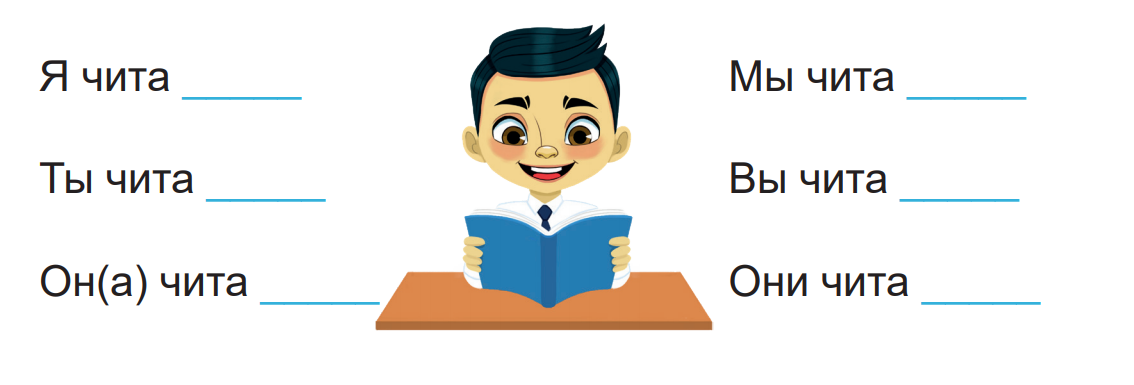 ем
ю
ешь
ете
ют
ет
Дома́шнее зада́ние
Скажи́ пра́вильно
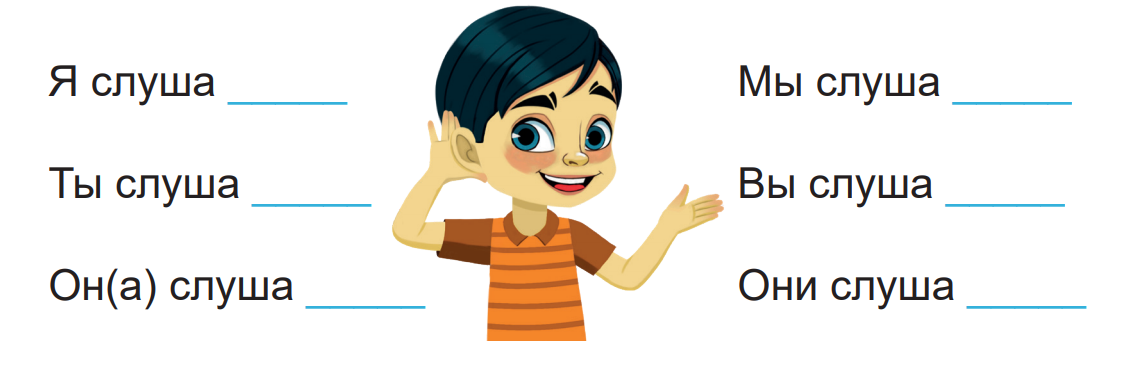 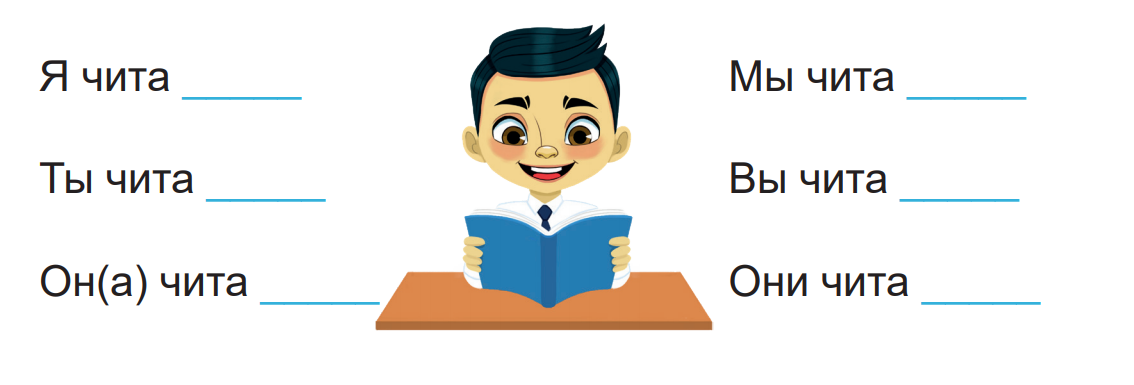 ем
ю
ешь
ете
ют
ет
Дома́шнее зада́ние
Скажи́ пра́вильно
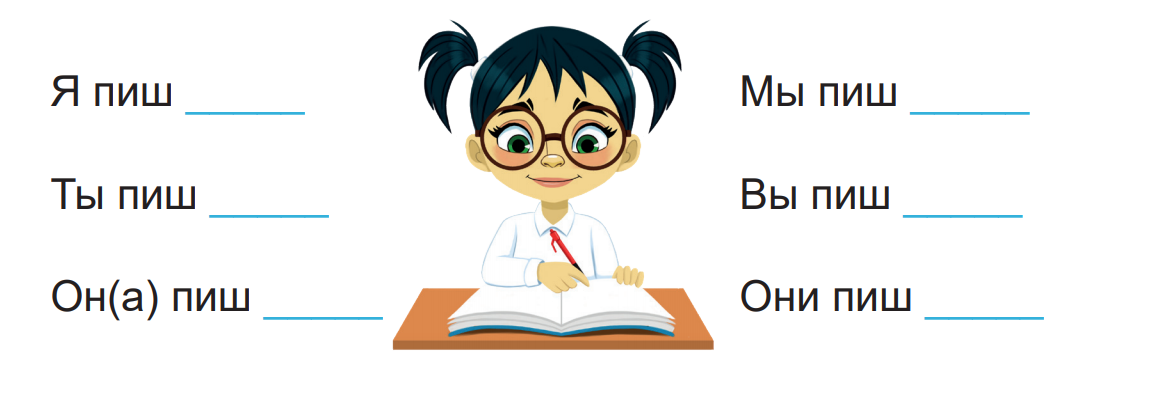 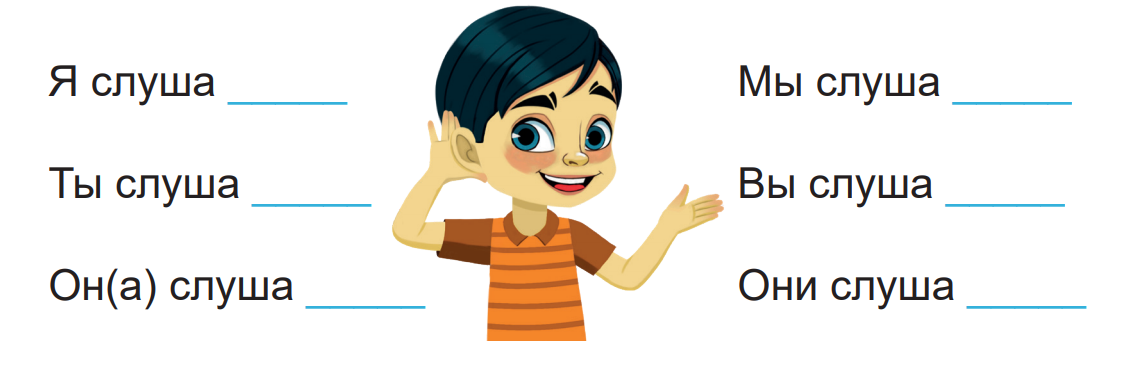 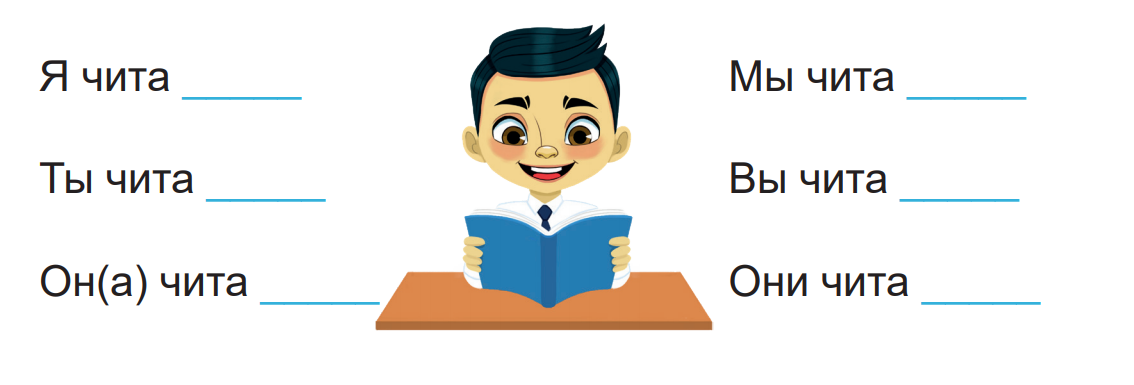 ем
у
ешь
ете
ут
ет
Повторя́ем
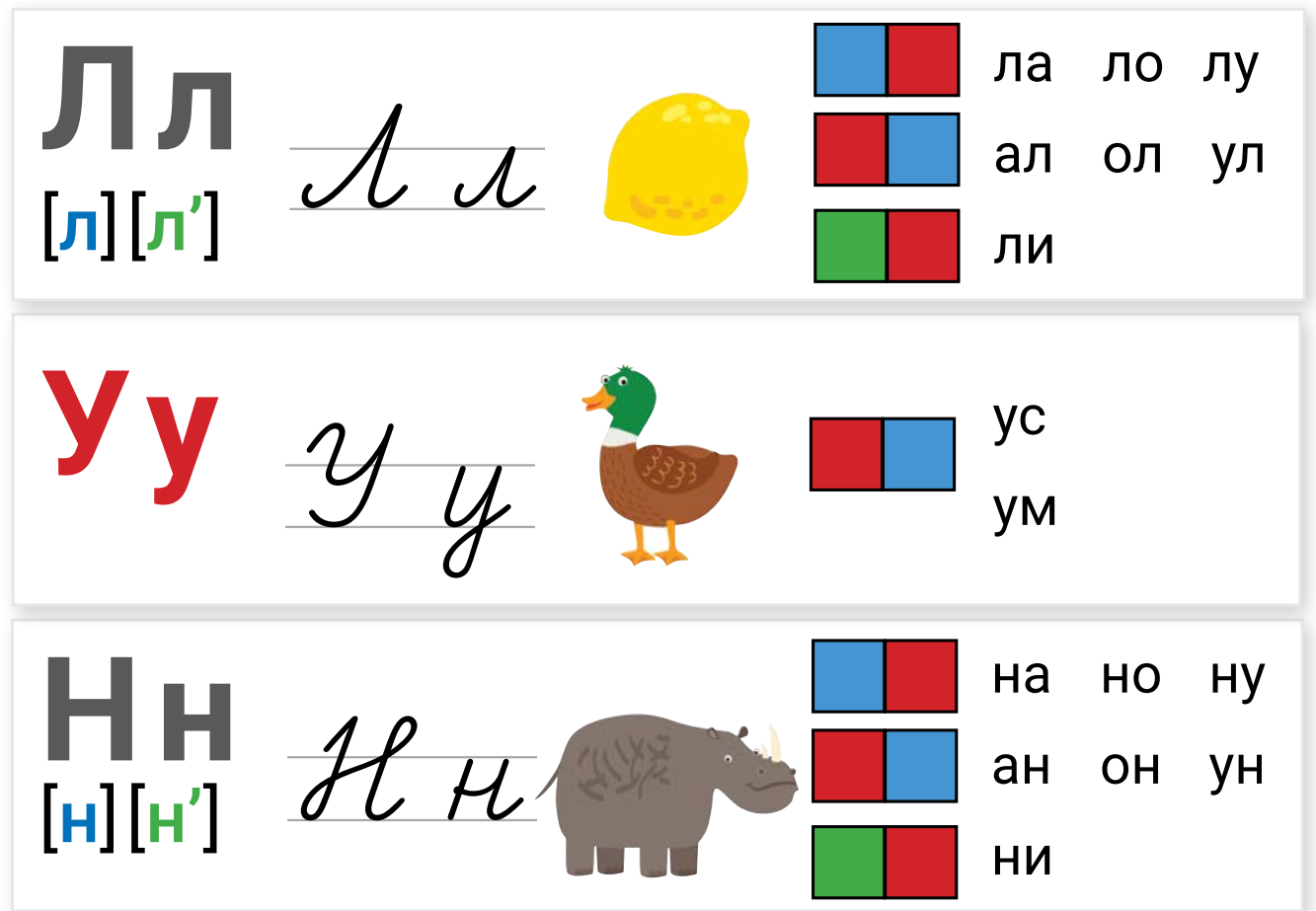 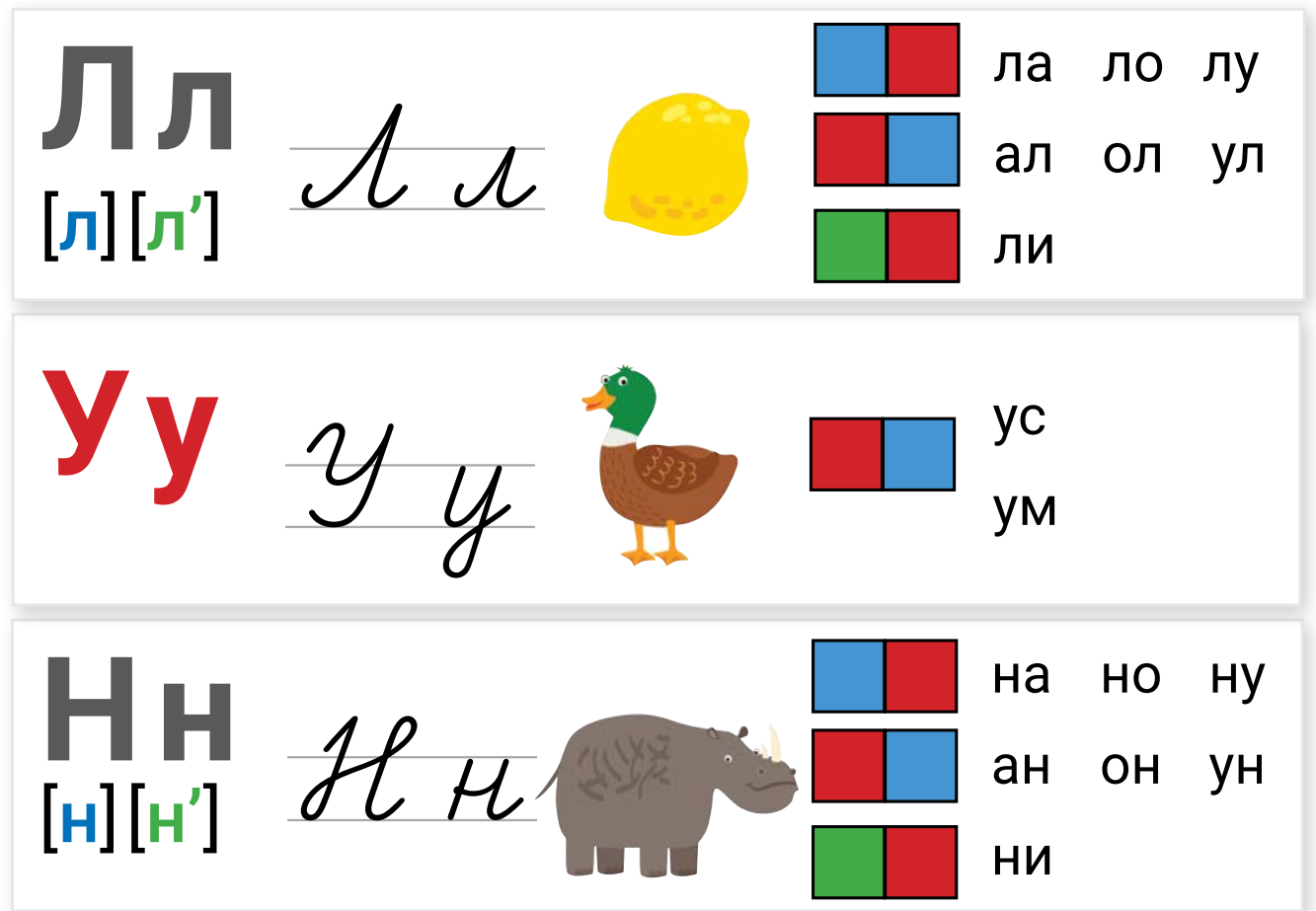 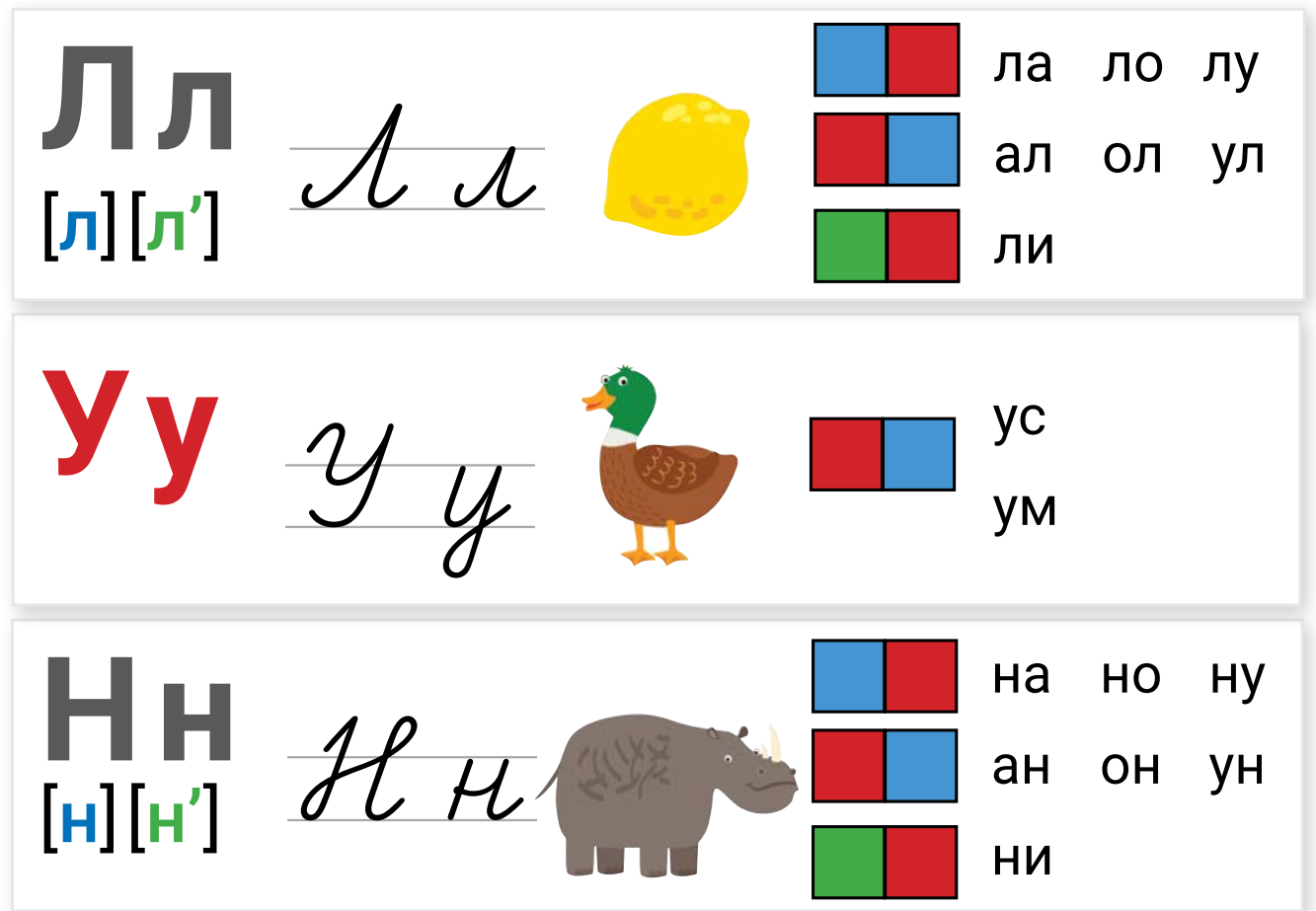 Чита́ем вме́сте
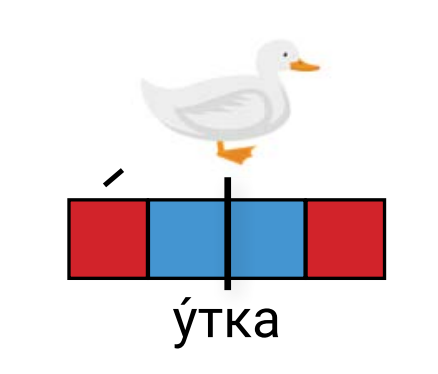 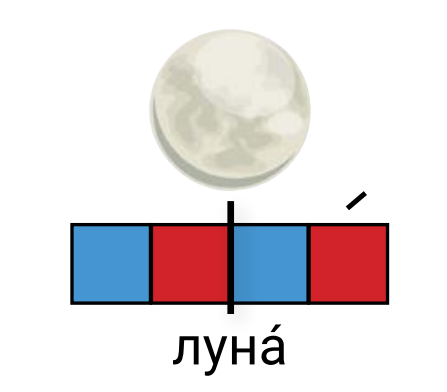 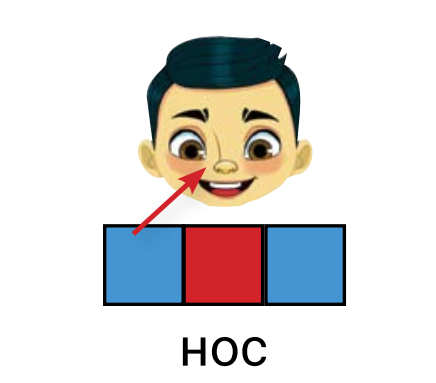 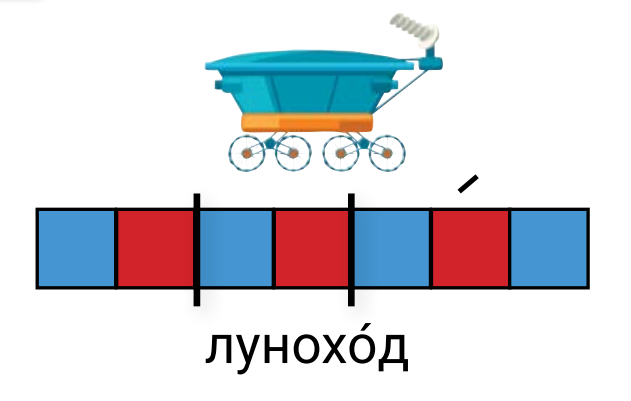 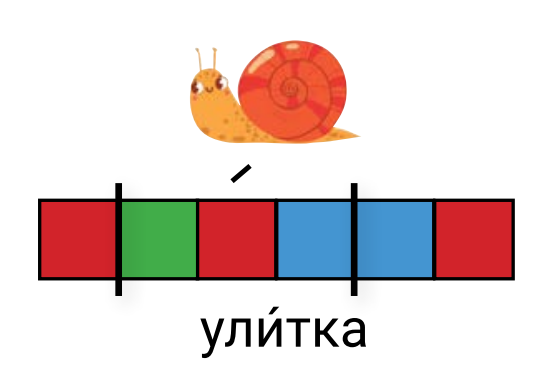 Чита́ем вме́сте
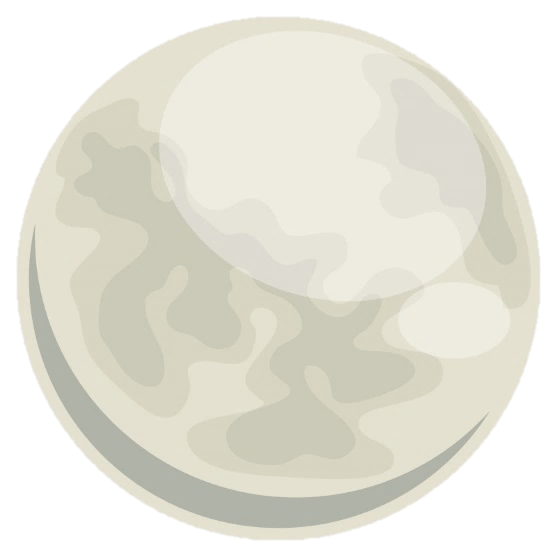 лу-на
луна́
            ки-но
                      ки-но-зал

лу-но-ход
лунохо́д
ок-но
до-ли-на
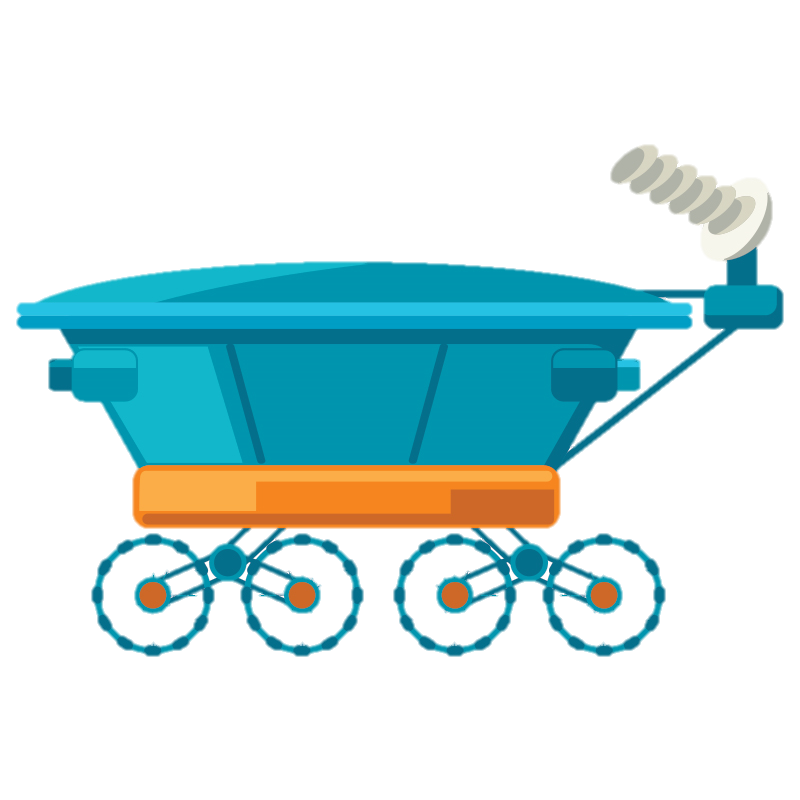 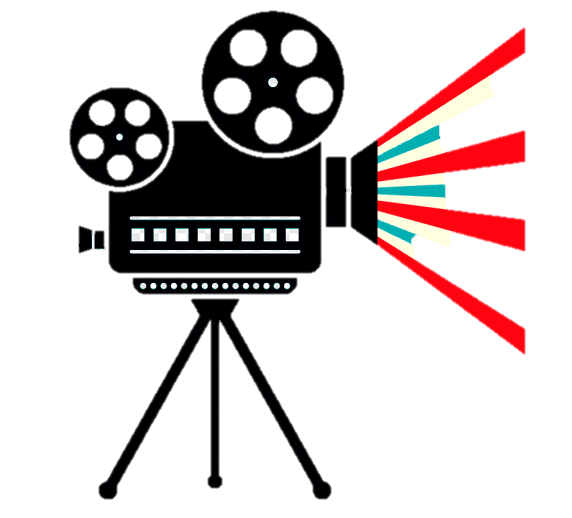 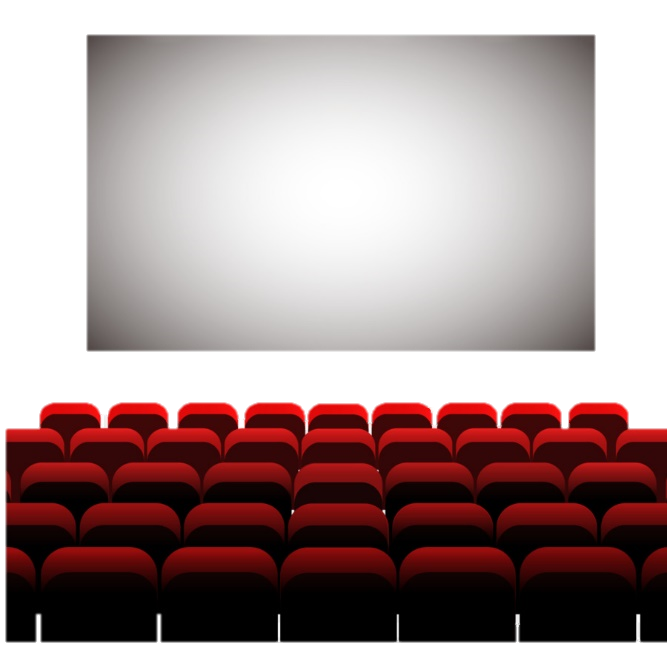 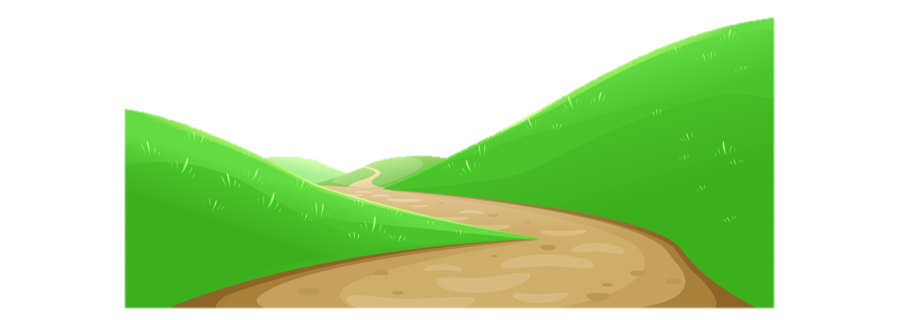 Чита́ем вме́сте
Это кот?
Да, э́то кот.
Кот како́й?
Кот ры́жий.
Это кит?
Да, э́то кит.
Кит како́й?
Кит большо́й.
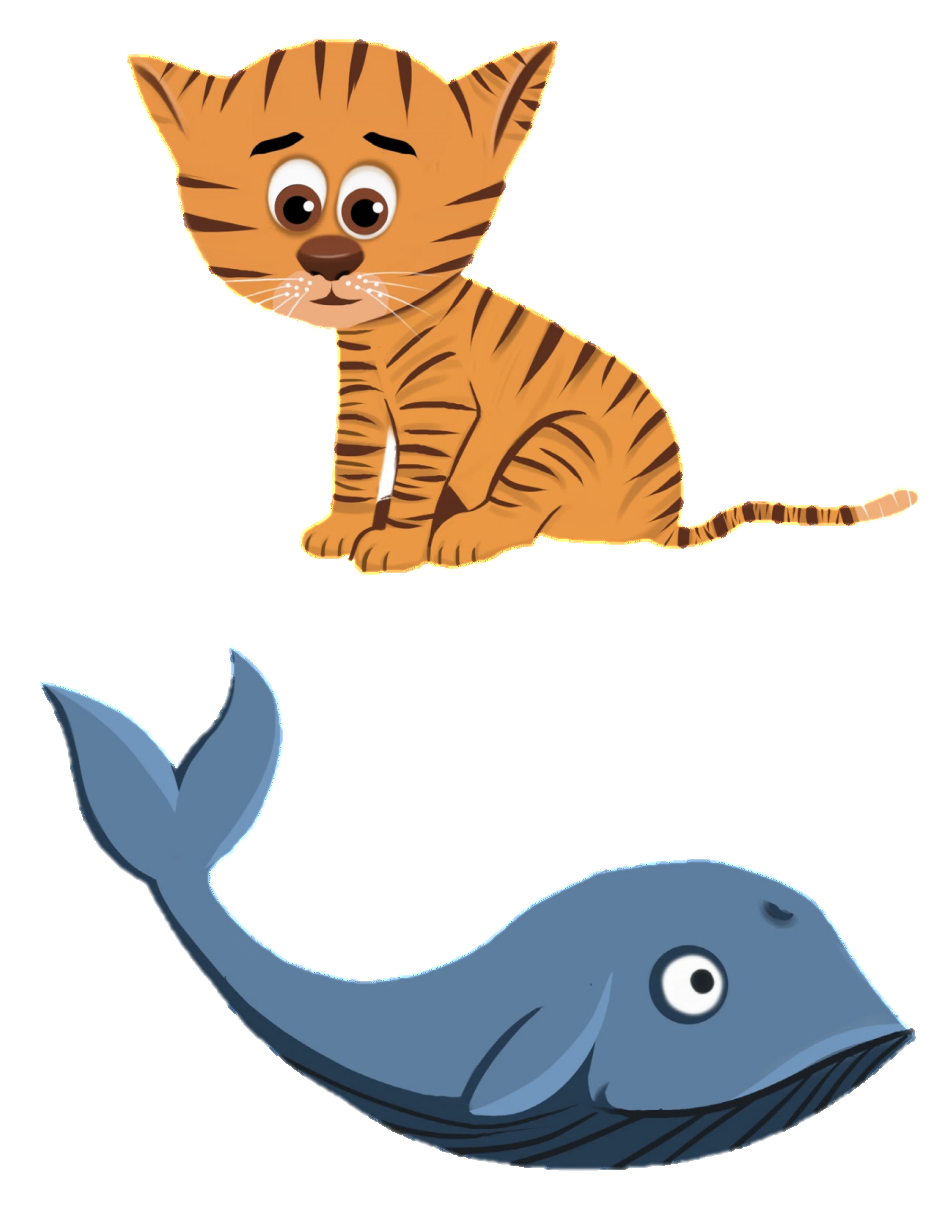 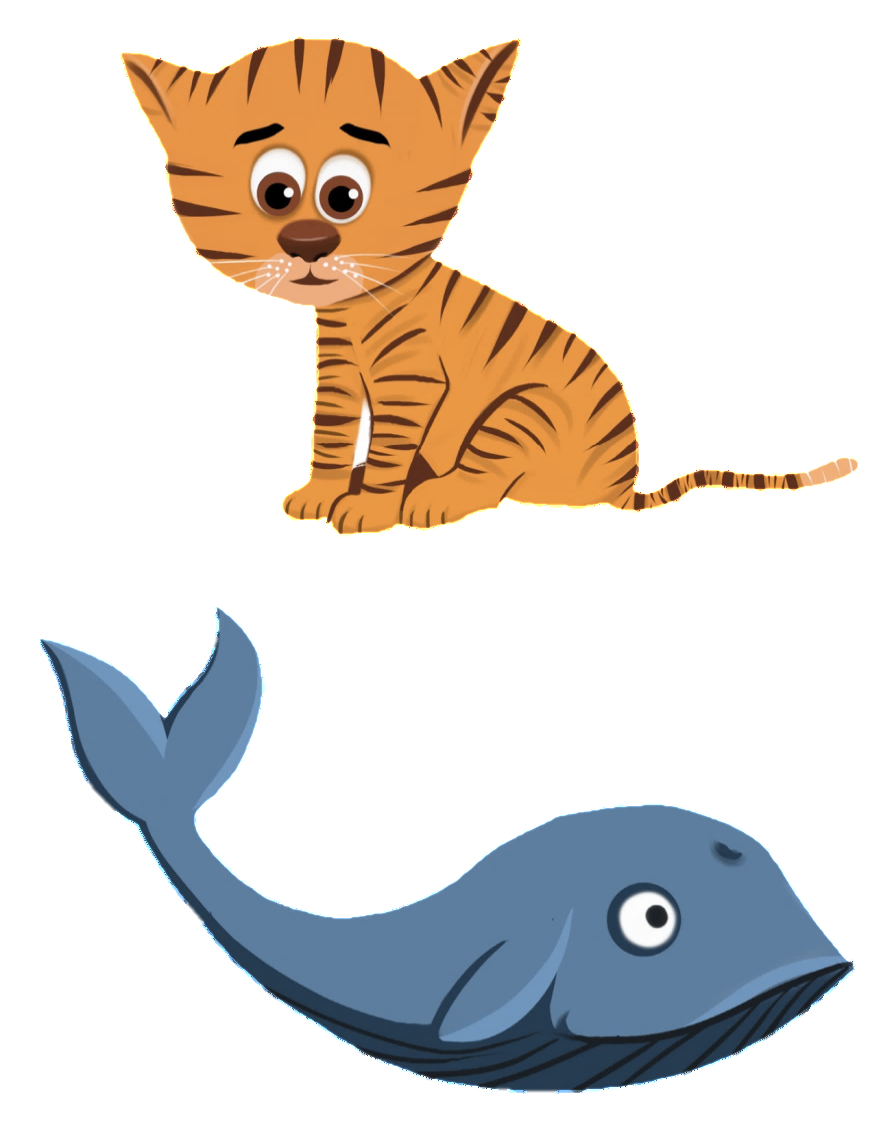 Игра
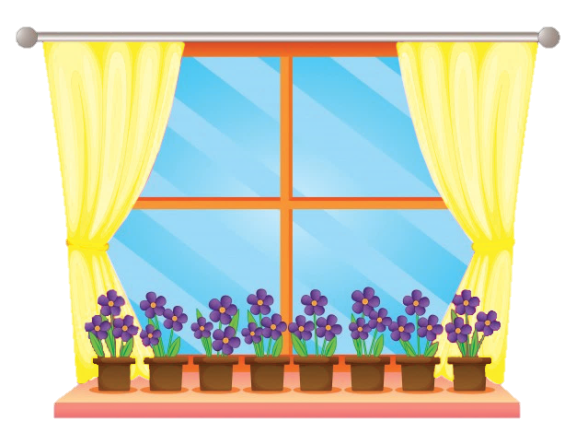 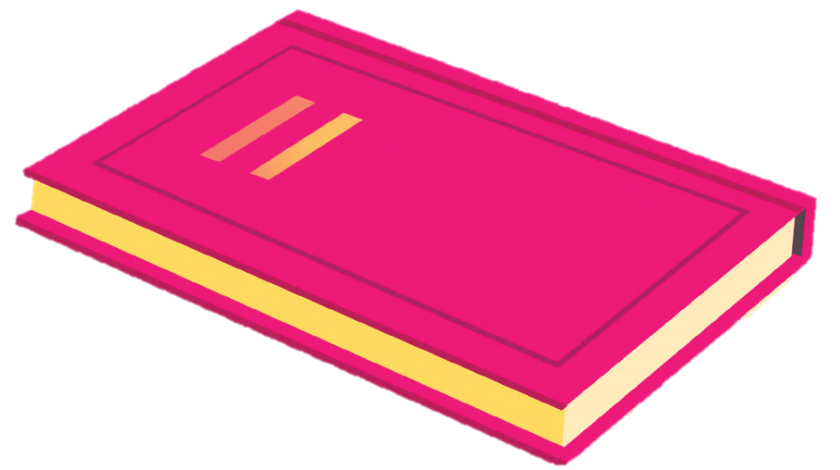 ок _ о́					к _ и́ _ а
Игра
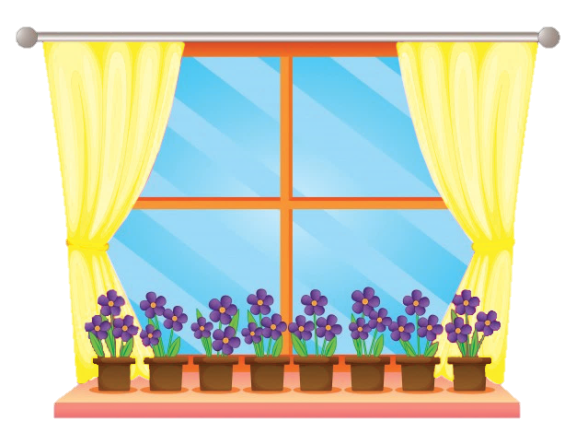 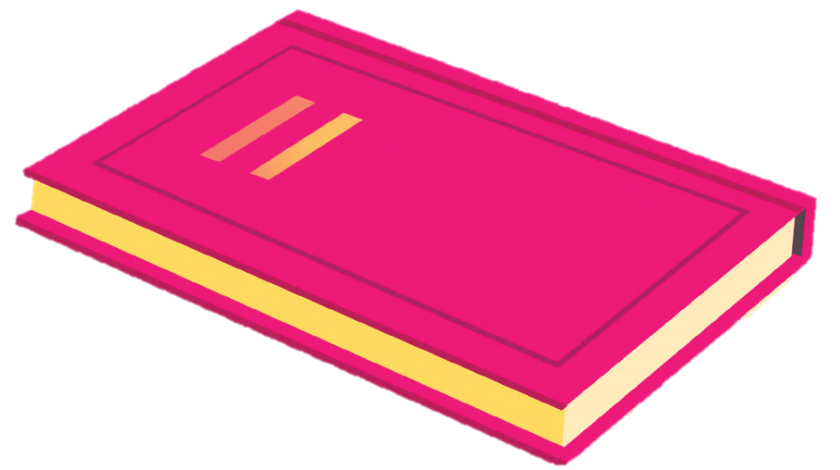 окно́					кни́га
Чита́ем вме́сте
Ли́за и Умида́ до́ма. У Ли́зы игра́. Умида́ смо́трит кино́.
Это класс. Это окно́. Это стол и стул. Это доска́. Хаки́м стои́т у доски́. Он говори́т, а Ази́за, Ди́ма и Ви́ка слу́шают.
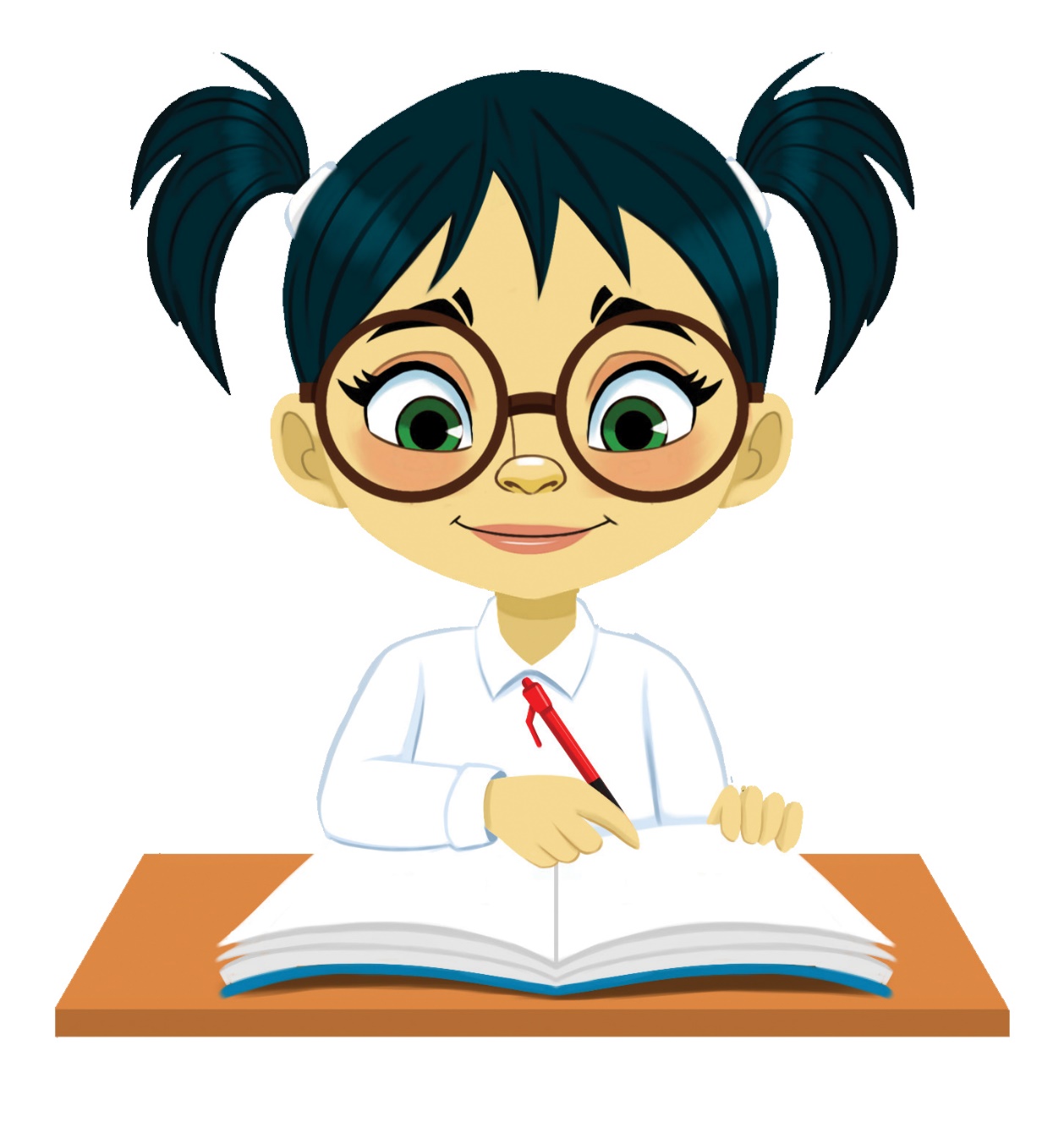 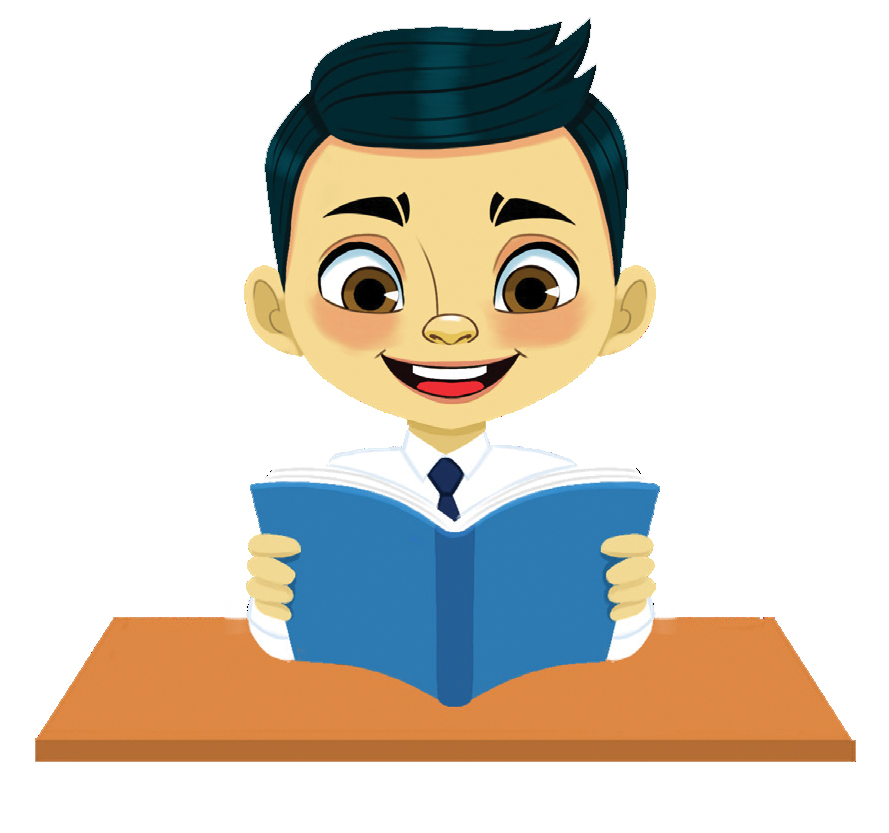 Дома́шнее зада́ние
Что они́ де́лают?
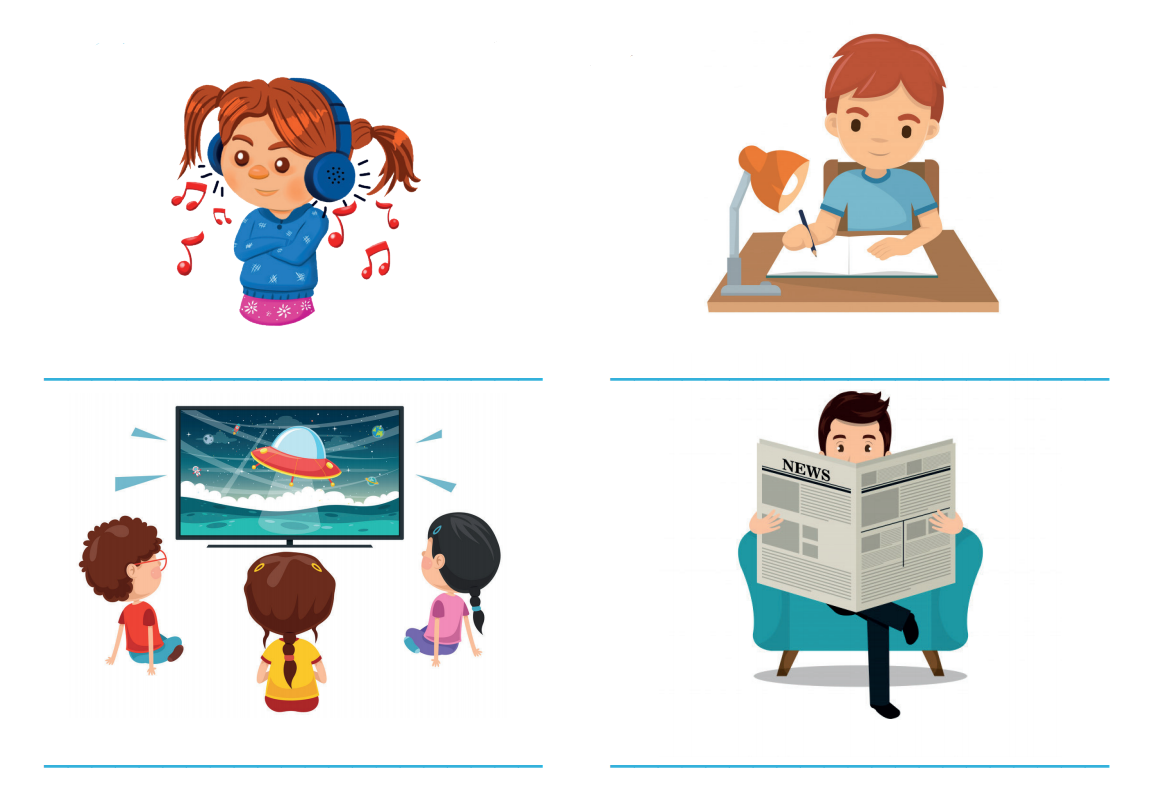 Дома́шнее зада́ние
Про́писи в рабо́чей тетра́ди
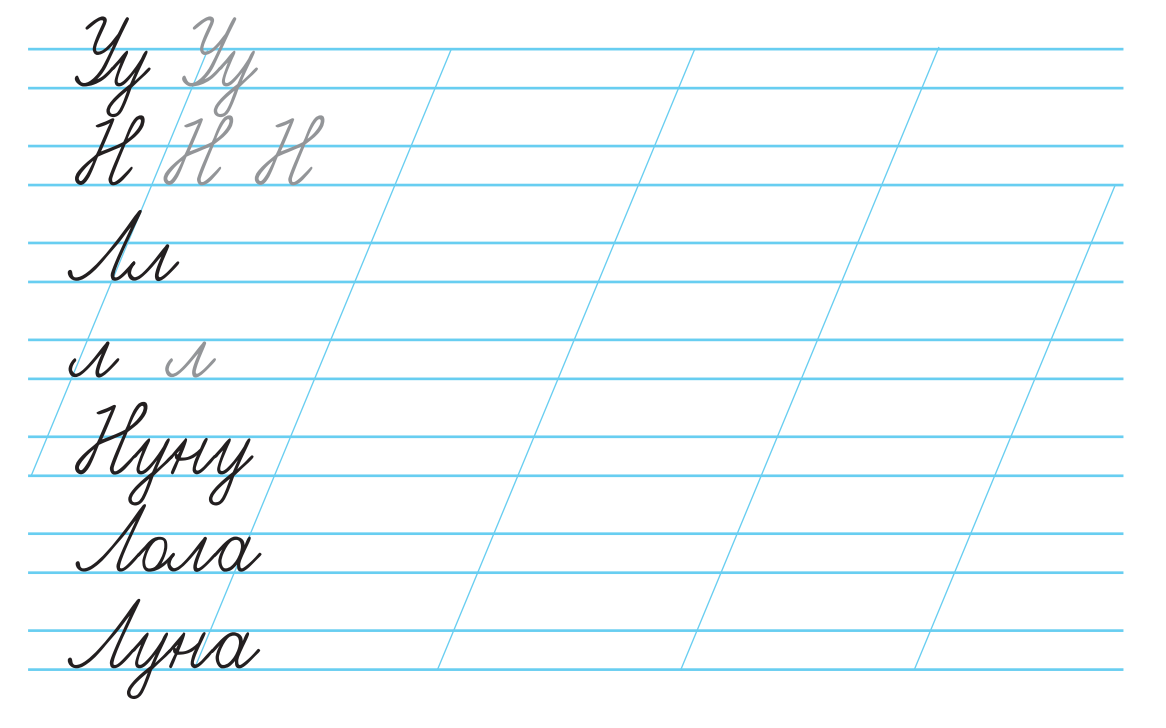 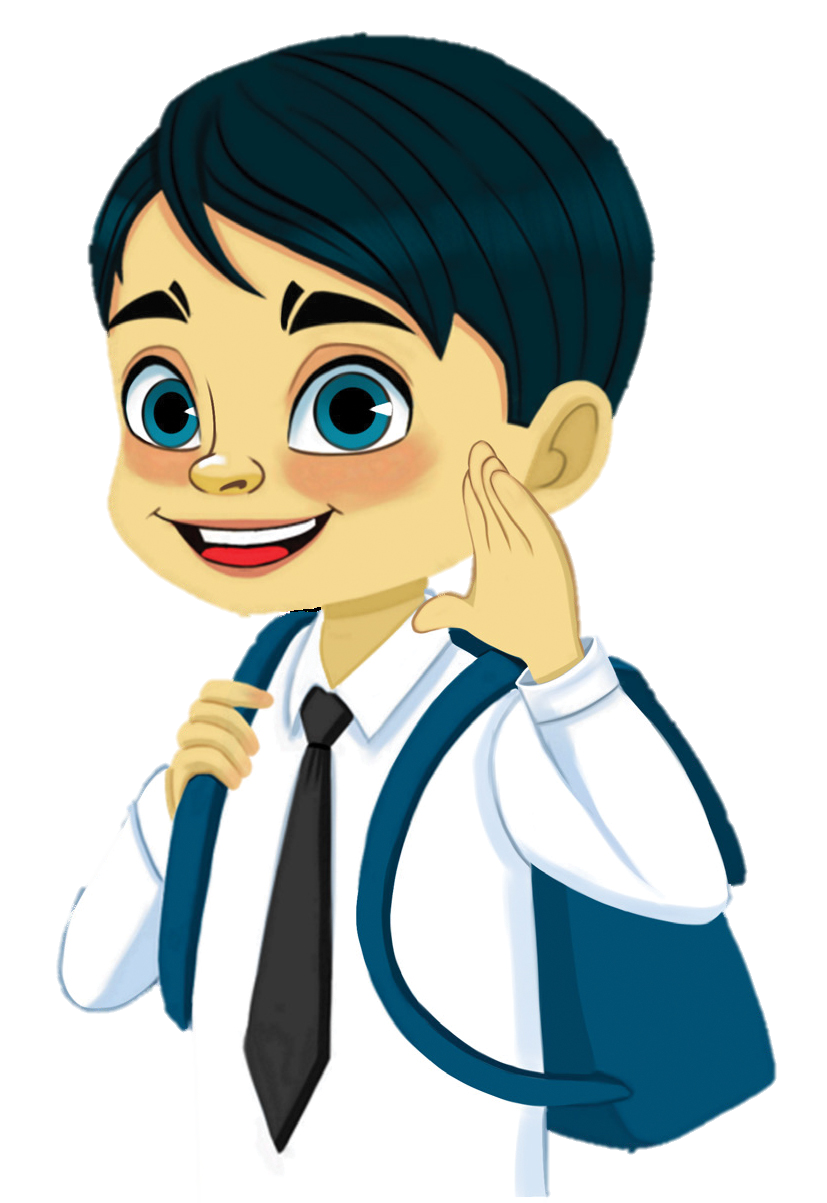 Спасибо!
До встречи на следующем уроке!